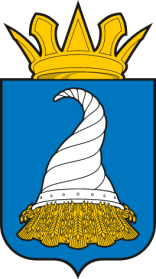 УПРАВЛЕНИЕ ОБРАЗОВАНИЯ АДМИНИСТРАЦИИ
КУНГУРСКОГО МУНИЦИПАЛЬНОГО ОКРУГА 
ПЕРМСКОГО КРАЯ
О проведении муниципального этапа Всероссийского конкурса «Учитель года России»  2025 года
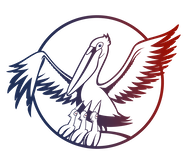 Совещание с руководителями ОО
30 января 2025 года
Докладчик: Синицкая Татьяна Ивановна,директор МАУ «ЦРО»
[Speaker Notes: Добрый день, уважаемые руководители! Близится февраль, а это значит, что совсем скоро состоится всеми любимый и самый долгожданный конкурс профессионального мастерства Учитель года – 2023.]
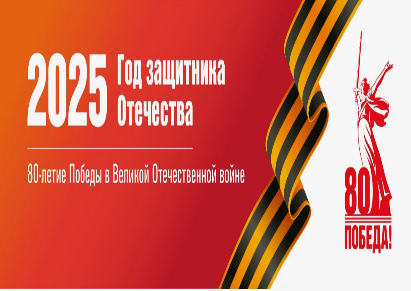 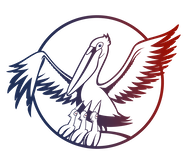 Тема конкурса
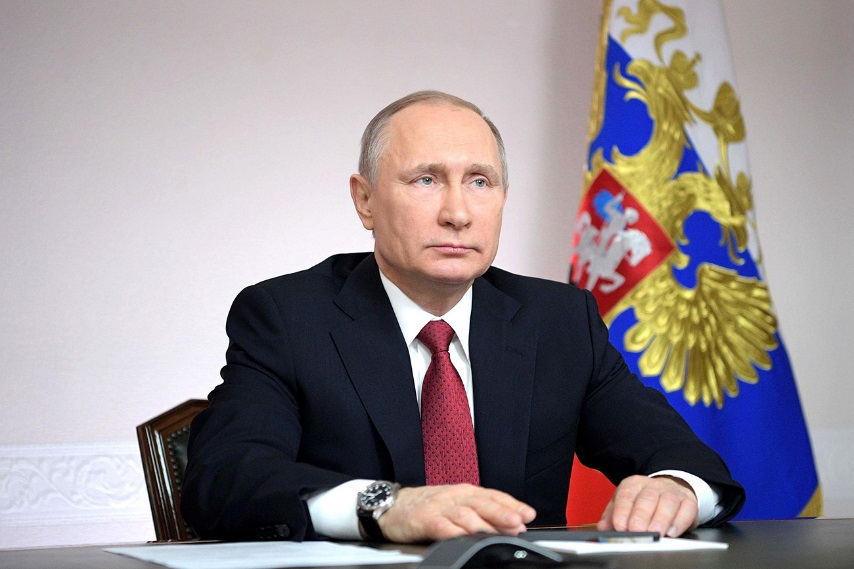 …Год защитника Отечества – это не просто календарная дата, а символ национального единства и патриотизма. Это выражение глубокой признательности тем, кто защищал и продолжает защищать суверенитет и безопасность нашей страны. Важно помнить, что патриотизм – это не только слова, но и действия, которые мы можем предпринять для поддержки наших героев! Укрепляя любовь к Родине, мы создаем будущее, полное гордости и уверенности в завтрашнем дне..
В.В. Путин, 
Президент РФ
2025 год Указом Президента России Владимира Путина объявлен Годом защитника Отечества и 
80-летия Победы в Великой Отечественной войне
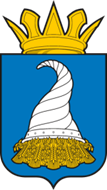 Управление образования администрации Кунгурского муниципального округа Пермского края
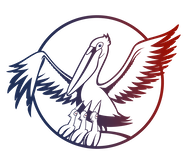 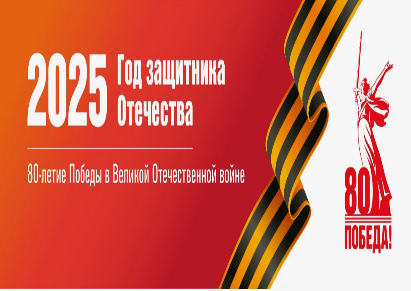 Номинации Конкурса
Управление образования администрации Кунгурского муниципального округа Пермского края
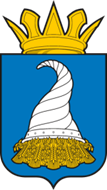 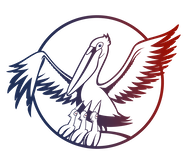 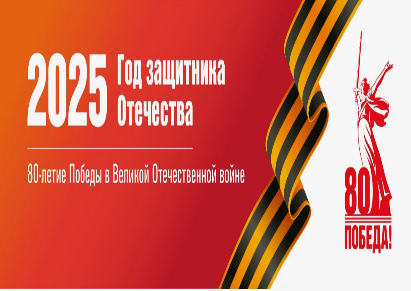 Номинации Конкурса
* п. 4.10. Положения: «Проведение номинаций возможно при наличии не менее пяти заявок в каждой номинации. По решению оргкомитета допускается формирование номинаций конкурса при наличии трех заявок. В таком случае по итогам конкурсных испытаний определяется только победитель номинации (презеры не определяются)»
Управление образования администрации Кунгурского муниципального округа Пермского края
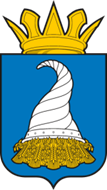 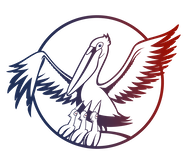 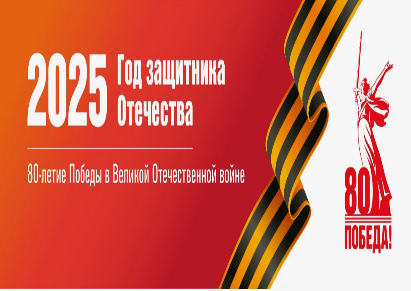 Номинации Конкурса
!!!Отсутствие заявок на участие в Конкурсе:
МАОУ «Троельжанская СОШ»
МАОУ «СКОШ для учащихся с ОВЗ»
МАОУ «Ленская СОШ»
МАДОУ «ЦРР – детский сад № 2»
МАОУ «Неволинская ООШ»
МАОУ «Кыласовская СОШ»
МАОУ «Сергинская СОШ»
МАОУ «Шадейская СОШ»
МАОУ «Моховская ООШ»
Управление образования администрации Кунгурского муниципального округа Пермского края
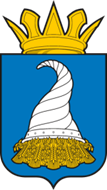 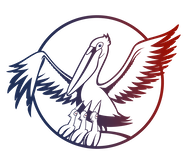 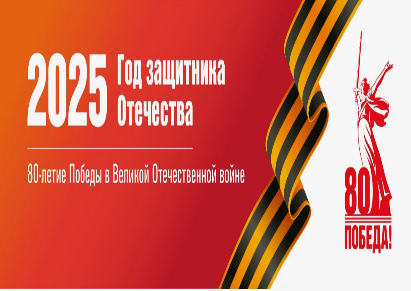 11.02.2025-18.02.2025
Сроки проведения Конкурса
до 10.02. – Видеовизитка, креативное фото для Команды профессионалов
  11.02. – Торжественное открытие, Педагогическое многоборье,  
мастер-класс и профессиональный поединок для Команды профессионалов
12.02, 13.02.– Основные конкурсные испытания
14.02. - Суперфинал
18.02. – Торжественная церемония закрытия
1
Заявки и сопутствующие им документы 
В ЭЛЕКТРОННОМ ВИДЕ 
(скан-копия и в формате Word)
с 15.01.2025 по 29.01.2025
2
15.01. – 11.02. - Конкурс видеоклипов детских театральных постановок 
«Победа в кадре: сохраним память для будущего» - дистанционно
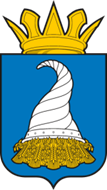 Управление образования администрации Кунгурского муниципального округа Пермского края
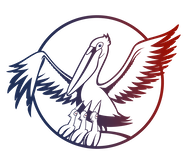 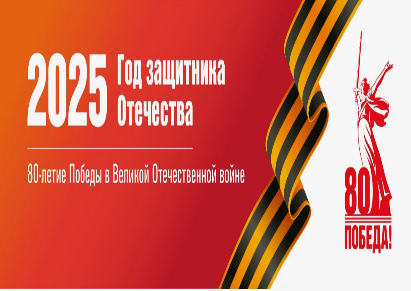 Суперфинал
14.02.2025
для победителей и призеров номинаций 
(кроме номинации «Команда профессионалов»)
1
«Профессиональный диалог»
2
«Профи-мастер»
(решение кейса педагогических ситуаций)
Управление образования администрации Кунгурского муниципального округа Пермского края
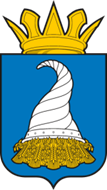 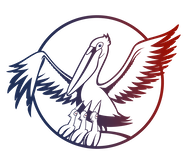 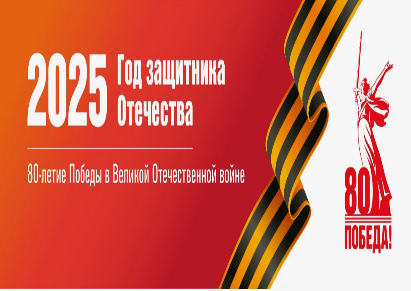 РЕШЕНИЕ:
1. Информацию принять к сведению.
2. Обеспечить участие педагогических работников в муниципальном этапе Всероссийского конкурса «Учитель года России» 2025 года: педагог дополнительного образования (3 чел.), учитель общего образования (2 чел), специалист в области воспитания (2 чел.), команда профессионалов (2 команды)
3. Обеспечить участие  в Конкурсе видеоклипов детских театральных постановок «Победа в кадре: сохраним память для будущего!»
Управление образования администрации Кунгурского муниципального округа Пермского края
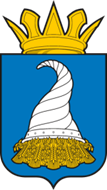